1 af 4
Når vinteren rinder i grøft og i gravTekst: Johan Skjoldborg 1897	Musik: Johannes Torrild 1907
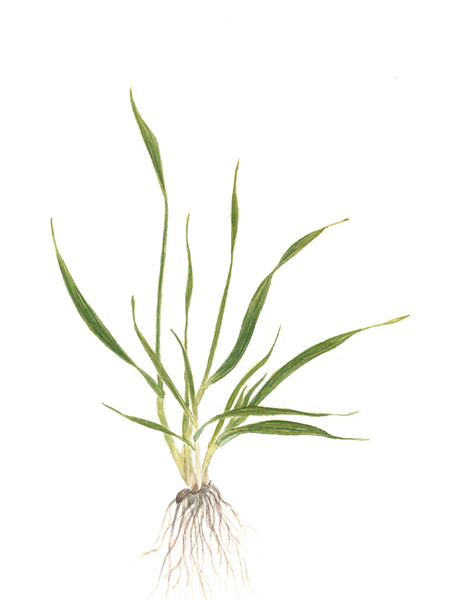 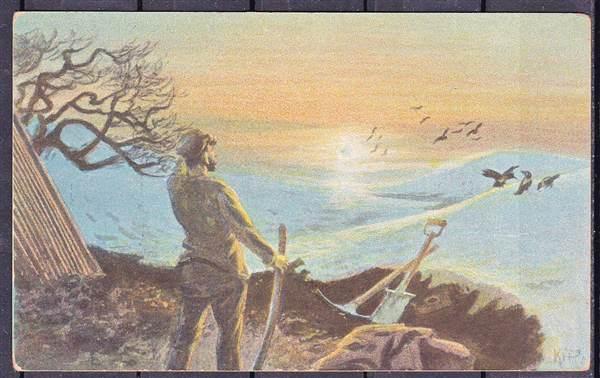 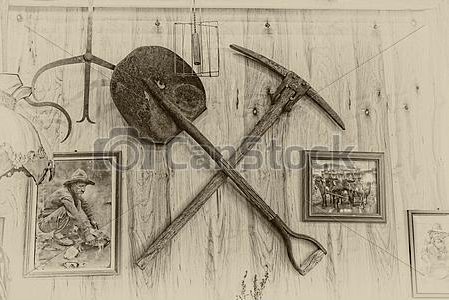 Når vinteren rinder i grøft og i gravog rugens krøllede bladesig ranker i solen, som spejles i havjeg griber med længsel, knap ved jeg derafmin hakke, min skovl og min spade.
2 af 4
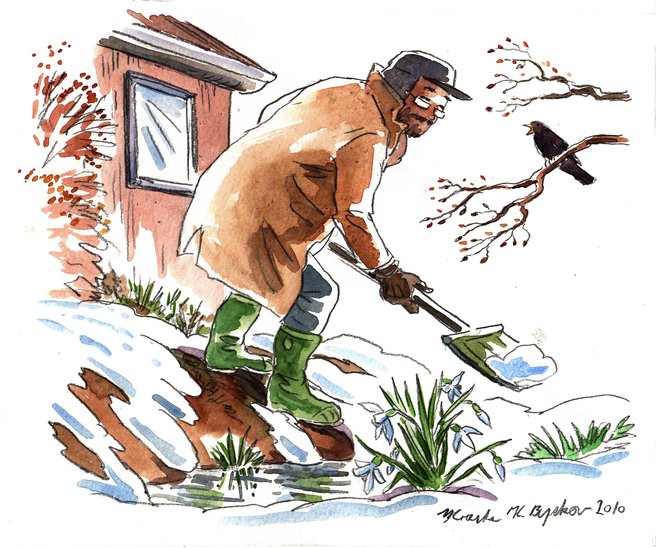 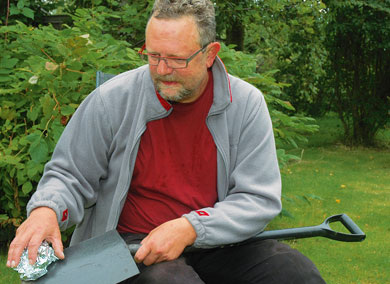 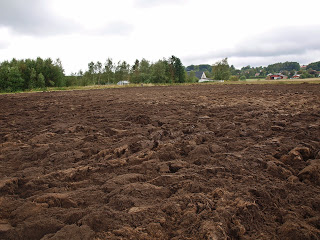 Jeg hvæsser på stenen den rustnede ægog retter den bøjede pladeså springer jeg uden for mur og for væghvor marken har klumper og mosen har klægmed min hakke, min skovl og min spade.
3 af 4
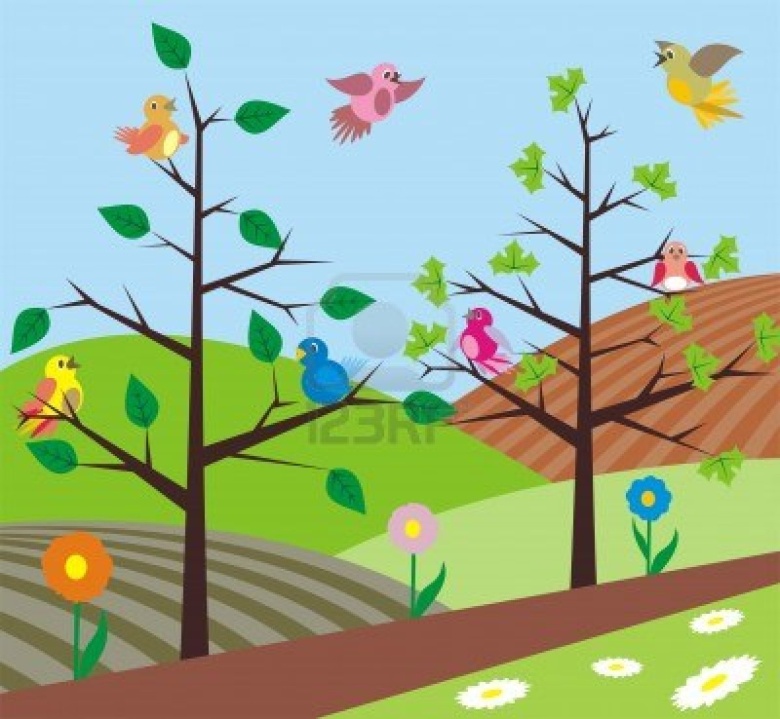 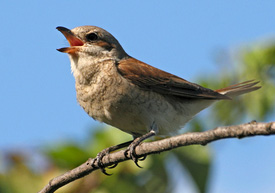 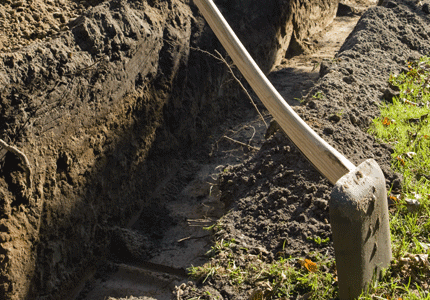 Jeg lytter til vårens syngende kor,til lærken, den jublende glade,vi kender hinanden fra somren ifjor,den kvidrer, jeg grøfter og graver min jordmed min hakke, min skovl og min spade.
4 af 4
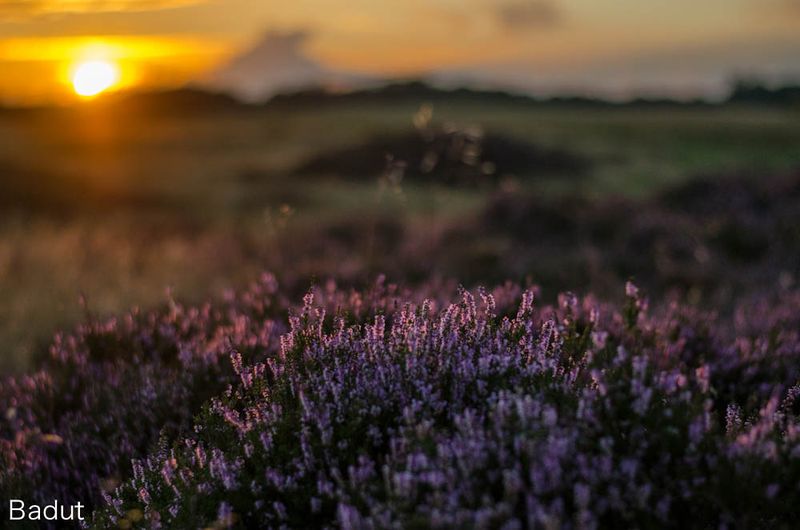 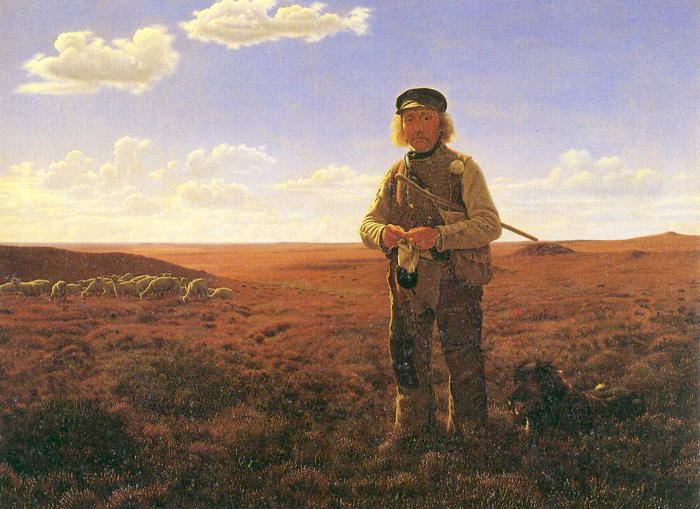 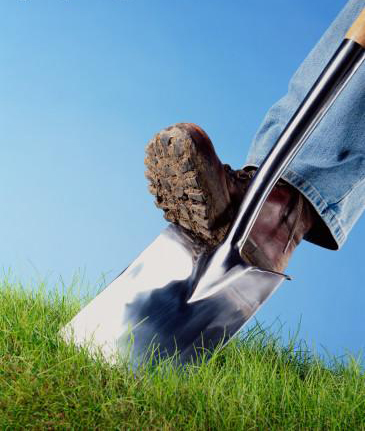 Når solen går ned i et luende bålbag lynghedens vidtstrakte flade,jeg retter min ryg og jeg skimter et målda blåner og blinker det blanktslidte ståli min hakke, min skovl og min spade.